РЕПУБЛИКА БУГАРСКА
РЕПУБЛИКА БУГАРСКАУЏБЕНИК СТРАНА 79-83
Смјештена је  у  источном дијелу Балканског полуострва;
Географски положај изразито повољан:-  балканска,- подунавска,- црноморска земља;
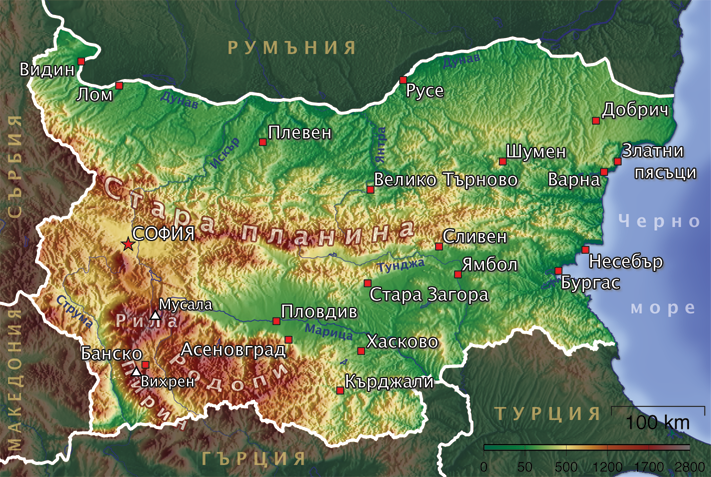 Физичко-географске одлике:1. Подунавље2. Стара планина  ( Балкан )3. Родопи, Рила, Пирин4. Тракијска низија
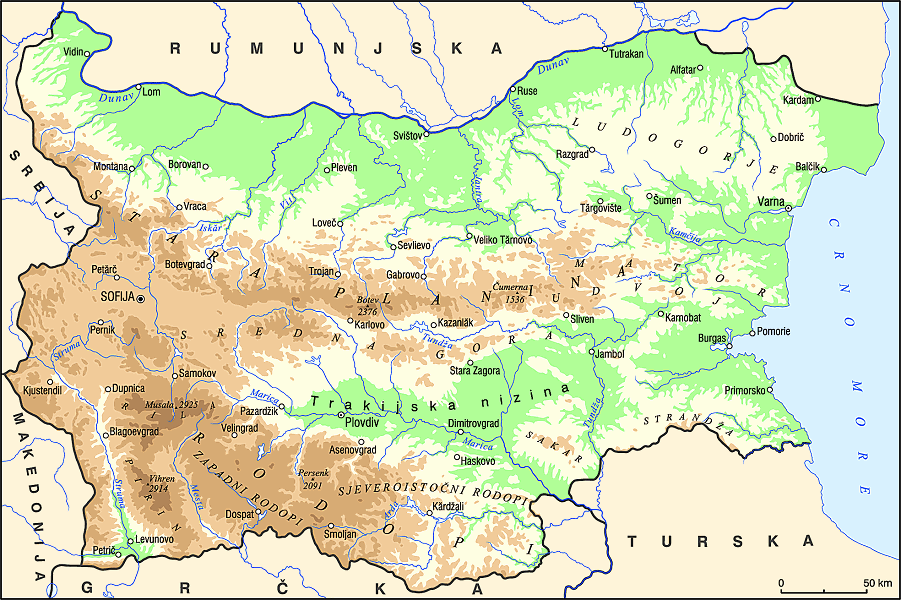 Д О Њ О Д У Н А В С К А        Н И З И Ј А
-
С Т А Р А     П Л А Н И Н А       (Б А Л К А Н)
Р И Л А
ТРАКИЈСКА   НИЗИЈА
Р   О   Д   О   П   И
П И Р И Н
На планини Рилa налази се највиши врх Бугарске, МУСАЛА висине 2925m, који је уједно и највиши врх Балканског полуострва.
ПЛАНИНСКА,
 КОНТИНЕНТАЛНА,
 ИЗМЈЕЊЕНО СРЕДОЗЕМНА,
 УМЈЕРЕНОКОНТИНЕНТАЛНА;
КЛИМА:
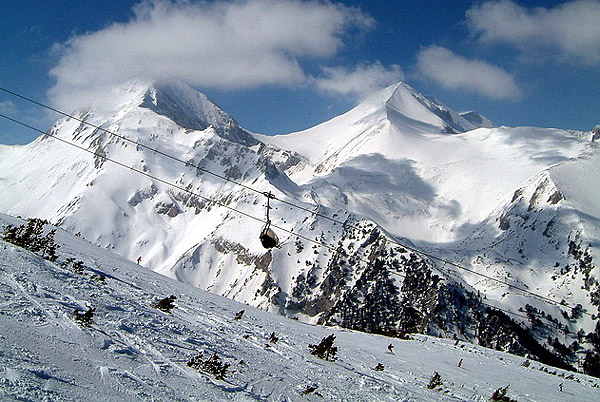 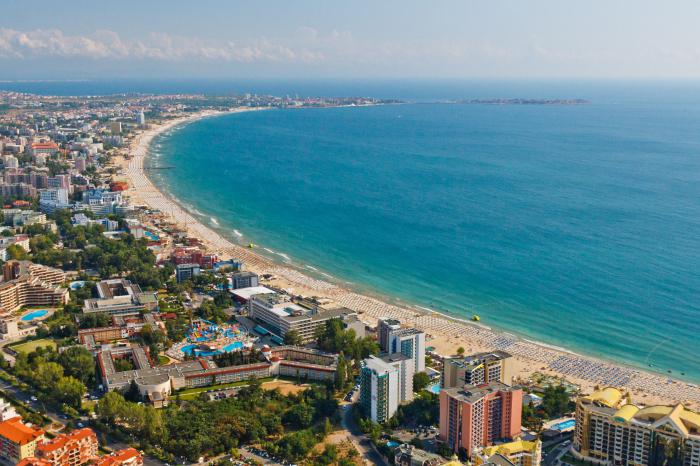 Рјечна мрежа разграната
Егејски слив :  Марица,  Струма, Места, Тунџа...
 Црноморски слив: Дунав, Искар...
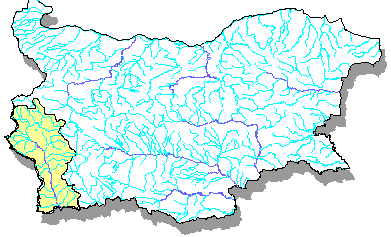 СТАНОВНИШТВО :
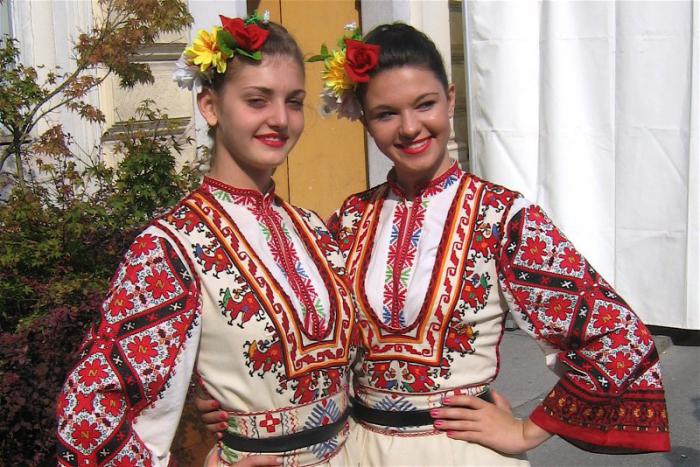 БУГАРИ  85%,
                                                               АЛБАНЦИ,
                                                                        СРБИ,
                                                                     ТУРЦИ,
                                                                      РОМИ.
ПРИРОДНА БОГАТСТВА:
ПЛОДНО ТЛО,
ШУМЕ,
ВОДЕ, 
 РУДЕ;
ПРИВРЕДНЕ ГРАНЕ:
ЗЕМЉОРАДЊА: воће, поврће, житарице, индустријско биље;
СТОЧАРСТВО: овчарство;
ТУРИЗАМ:  обала Црног мора  - Варна; 
       Велико Трново ( Свети Сава ); Софија ;
САОБРАЋАЈ: ријека Дунав;  Бургас   (највећа поморска лука );
РУДАРСТВО: угаљ, бакар, олово, жељезо и цинк;
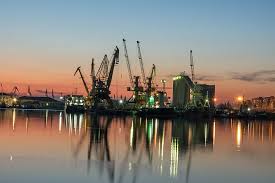 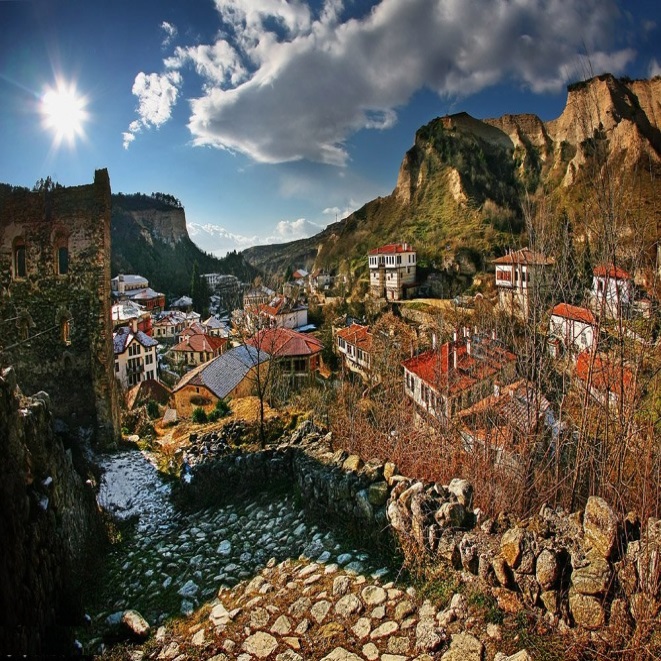 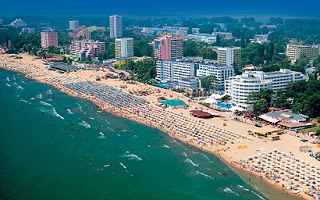 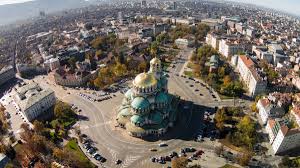 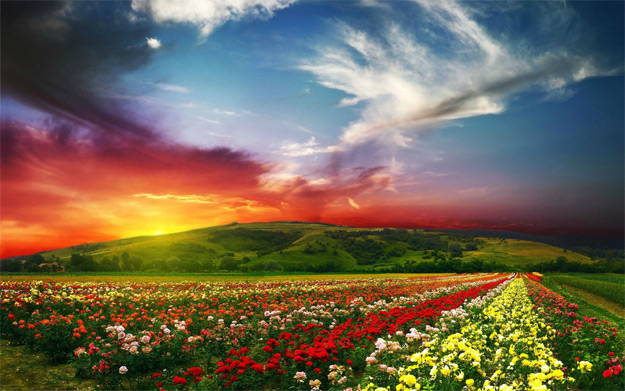 Интересантанподатак је да је  Бугарска највећи произвођач  ружа.,
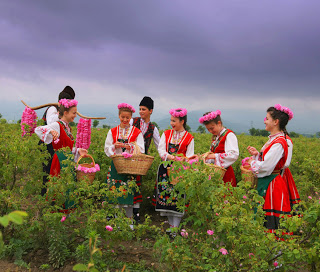 75 – 80% свјетске производње ружиног уља  за израду парфема  даје управо Бугарска.
За самосталан рад:
Наброј и кратко опиши  географске регије Републике  Бугарске!